Piet Mondriaan
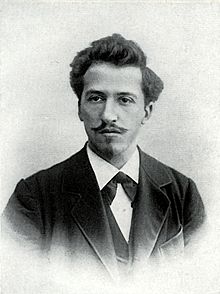 Zijn werk…
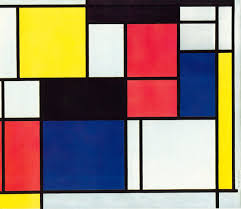 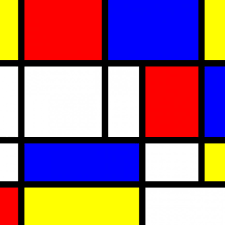 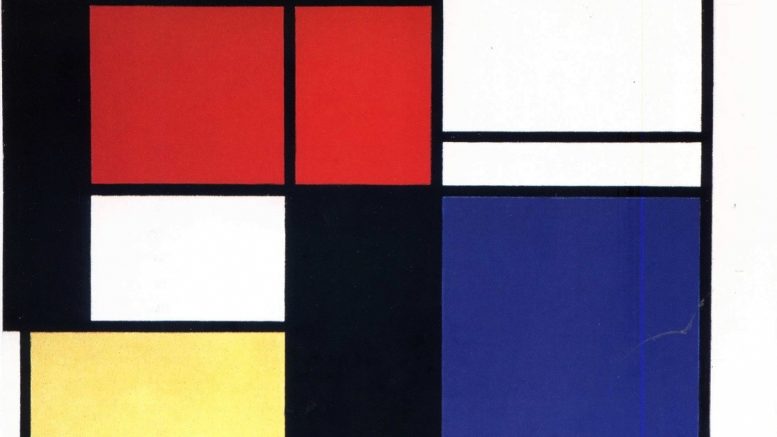 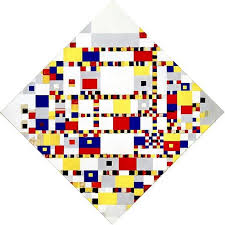 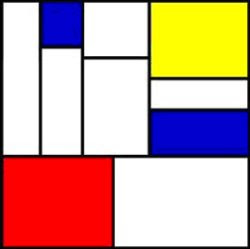 Wat gebeurt ermee?
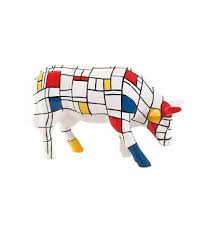 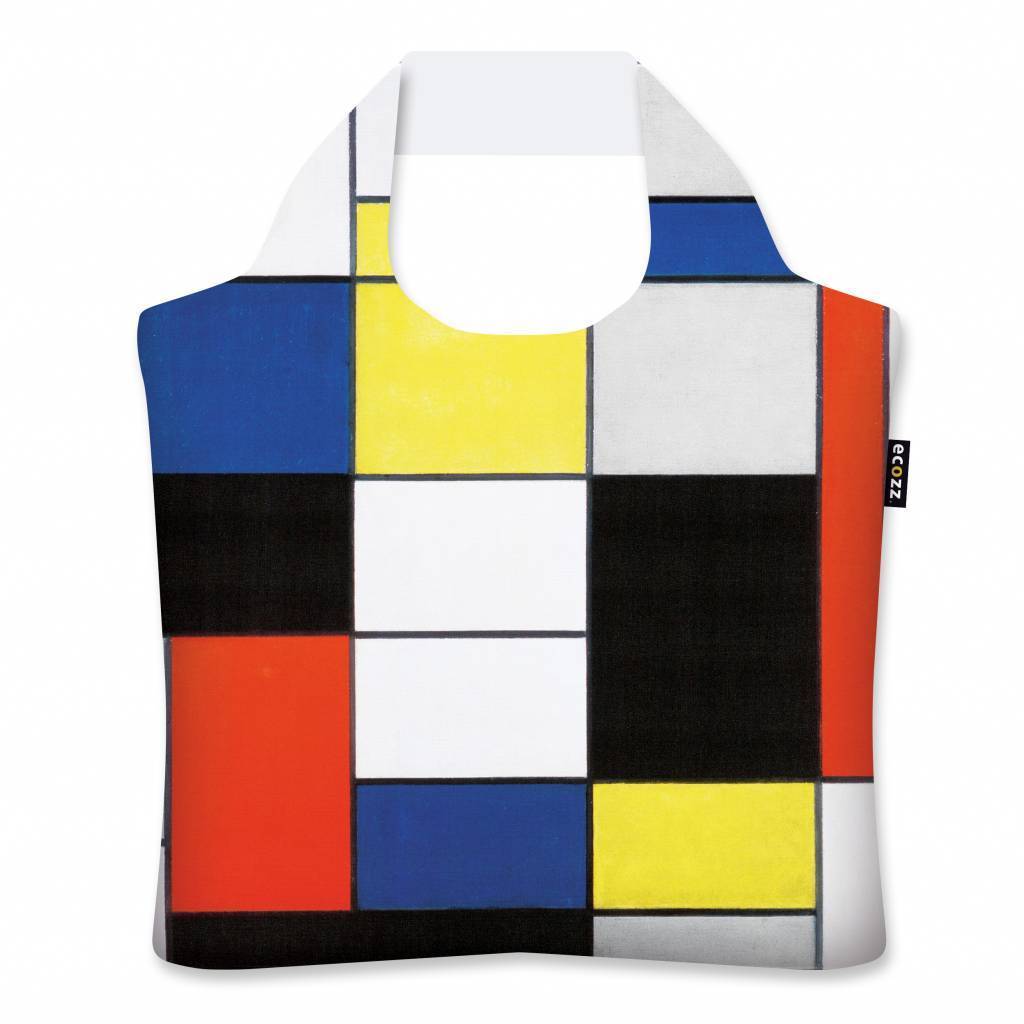 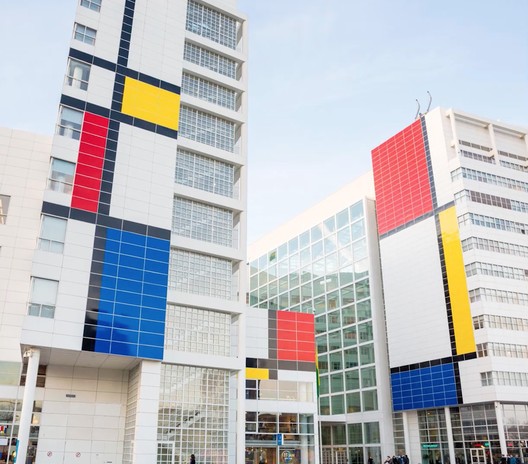 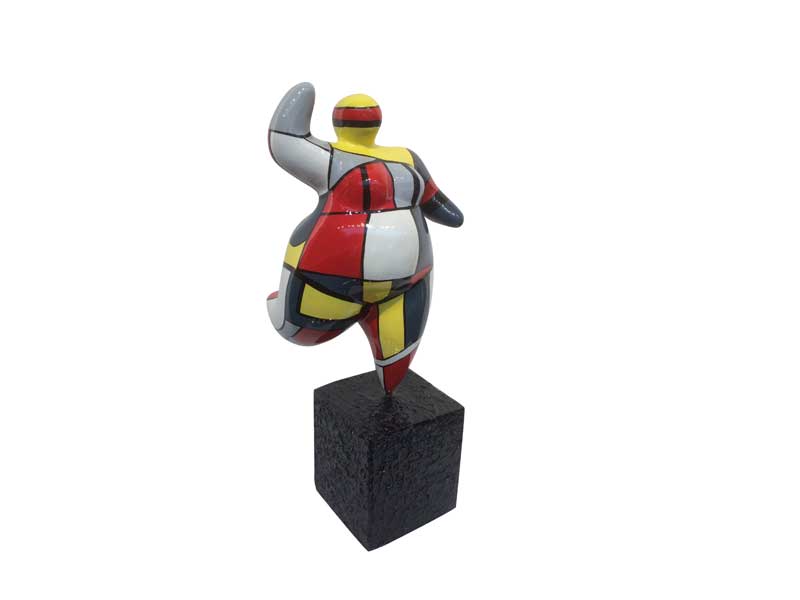 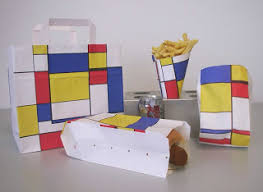 Inspiratie
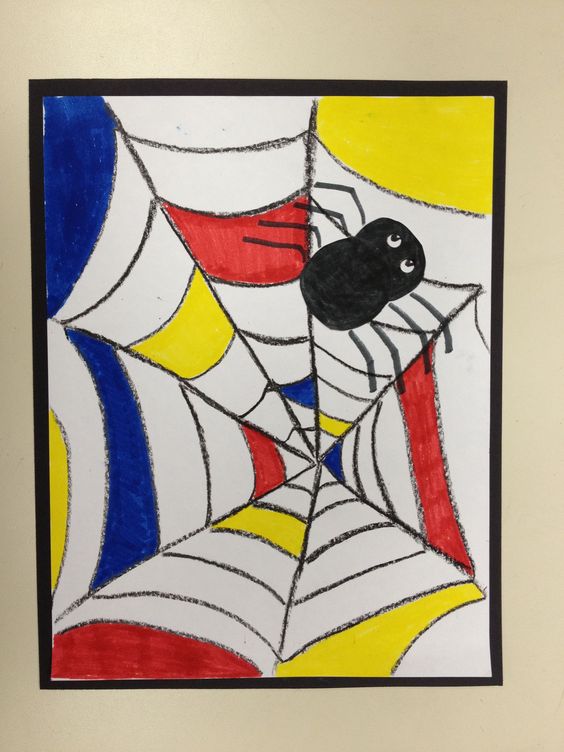 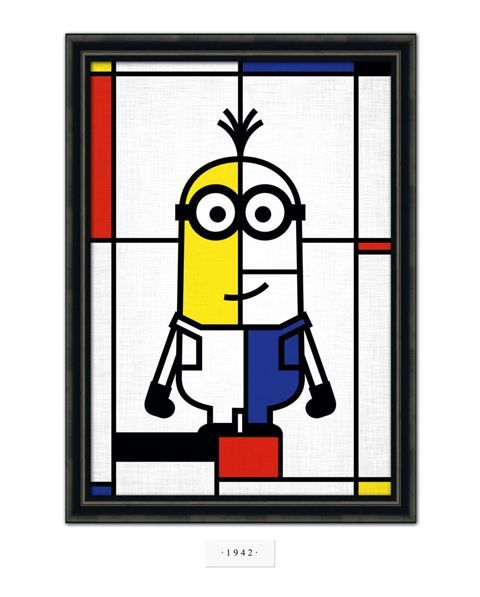 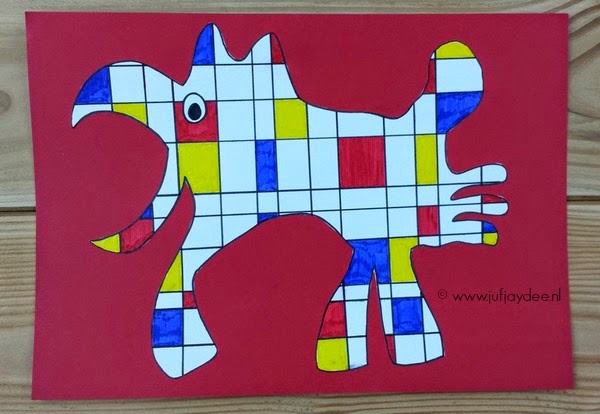 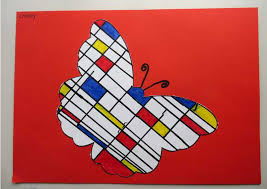 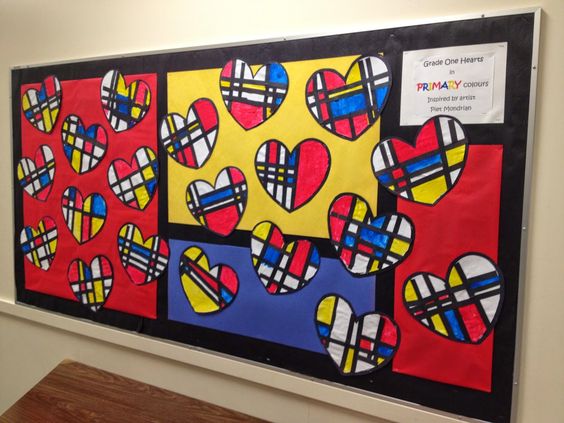 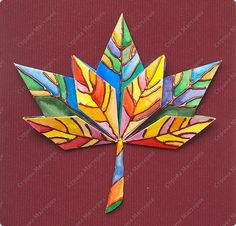 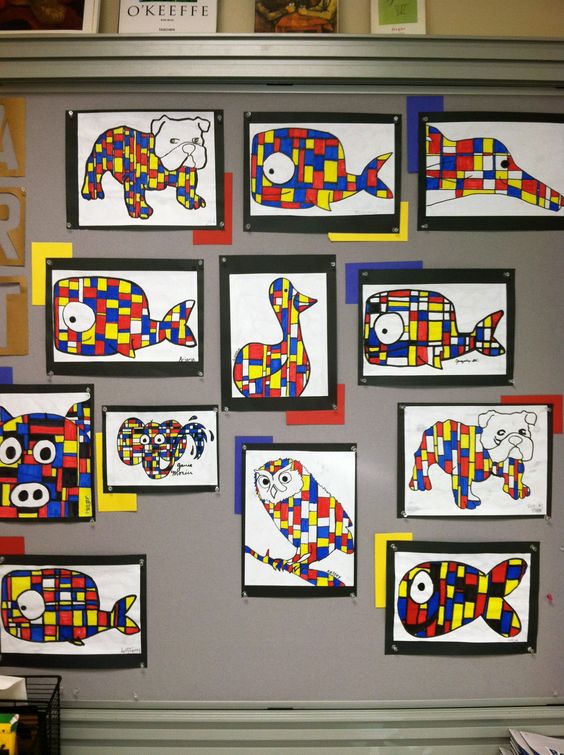 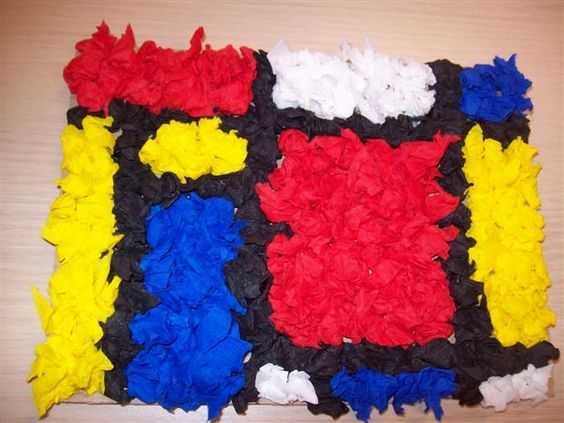